Programming with c++
Editor: Sara Mohamed  Mohamed ali
                  Assistant lecturer
لغة البرمجة
عبارة عن مجموعة من الأوامر تكتب وفق مجموعة من القواعد تحدد بواسطة لغة البرمجة، ومن ثم تمر هذه الأوامر بعدة مراحل إلى ان تنفذ على جهاز الحاسوب
Computer Program برنامج الكمبيوتر
هو مجموعة  من  الاوامر البرمجية المكتوبة  باحد لغات البرمجة  والتى يتم ترجمتها الى لغة الاله  ولكل لغة برمجة اسلوبها الخاص فى التعبير عن هذه اللاوامر  والبرنامج  مثل حساب مجموع قيم  او حساب المتوسط الحسابى  او حساب مضروب  عدد  معين  ....الخ
هو عبارة عن مجموعة من األوامر والتعليمات مرتبة بتسلسل معين ويقوم الحاسوب بتنفيذها لتحقيق الهدف من البرنامج.
والبرنامج هو الذى يحدد  لجهاز الحاسب طريقة التعامل  مع البيانات  للحصول على البيانات المطلوبة .ويكتب بواسطة المبرمج programmer  الذى يفهم المشكلة وسقترح الحل  وينفذه لحل هذه المشكلة
انواع لغات البرمجة
لغات برمجة ذات مستوى منخفض Languages Low Level

لغات برمجة ذات مستوى عالى       High  level Languages

لغات الجيل الرابع          Fourth  Generation   Languages
لغات منخفضة المستوى Low Level Languages
تعتبر لغات البرمجة ذات المستوى المنخفض من أوائل لغات البرمجة 
سميت باللغات منخفضة المستوى لان مستخدمى  هذه اللغات  يكتبون اوامر  البرنامج  بمستوى قريب من مستوى فهم  الالة وهى الحاسب  وتكون هذه اللغة هى 0,1.
تتخاطب مع ال Hardware مباشرة
منها  لغة الالة Machine Language و   لغة التجميع
 Assembly language
تابع لغة الالة
لمعرفة كيف يفهم الكمبيوتر البشر , يجب ان نعرف ماذا تعنى الكهرباء لنا اولا , الكهرباء هى عبارة عن طاقة محررة متكونة من  سيل من الالكترونيات يسمى الشحنة يمر عبر موصلات كالنحاس والحديد وغيرها من المعادن , ونستخدم هذا السيل من الالكترونيات فى تحويل طاقتة الى اشياء يحتاجها البشر كتشغل مصباح لتحول الطاقة لضوء او مروحة لتحول الطاقة لحركة الهواء او تحويل الطاقة لتحريك موتور مياة .. الخ , تتحرك الكهرباء فى اتجاة واحد فقط للاستفادة منها وهو الاتجاه المعروف من السالب (-) الى الموجب(+) واذا وضعنا اى جهاز تحول طاقة كما ذكرنا سابقا كالمصباح سينتج عنة استهلاك للطاقة وتحويلها الى ضوء كما فى الصورة التالية وهذا ما يسمى بالدائرة الكهربية.
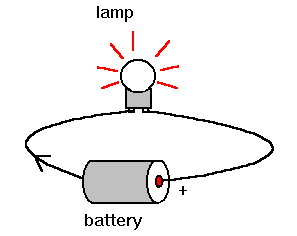 تابع لغة الالة
اذا اردنا اطفاء هذه اللمبة سنتحتاج لفصل البطارية ولكننا نستخدم عوض عن هذا مفتاح Switch

لتسهيل الاستخدام لاغلاق اللمبة او تشغيلها كما فى الصورة التالية :
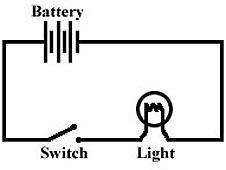 وهذا يعنى انه عندما يكون المفتاح فى وضعية التشغيل  onستضئ اللمبة واذا كان المفتاح فى وضعية الاغلاق off ستطفئ اللمبة .. وهذه العملية تسمى Switching وهى ايضا لغة الاله , بمعنى ان عندما تضئ اللمبة يكون المفتاح on  ويرمز له بالرقم (1) وعندما تطفئ اللمبة off يرمز لها بالرقم (0) , وهذا هو معنى هذه الارقام , والذى يطلق عليهم الارقام الثنائية او Binary    وهى نفس المهنى للغة الاله.
لغات برمجة ذات المستوى العالى       High  levels Languages
نظرا لصعوبة التعامل مع لغة الالة  فقد طور المبرمجون لغة الالة الى لغة  تستخدم الكلمات الانجيلزية للتعبير عن العمليات البسيطة  مثل  Add  للجمع و Sub  للطرح  والامر End  للتعبير عن النهايه 
سمٌت بهذا الاسم حيث اصبح بامكان المبرمج كتابة البرامج دون معرفة تفاصٌيل كٌيفٌة قٌيام الحاسب بهذه العمليات .
هي عبارة عن مجموعة من اللغات التي يستطيع الإنسان التعامل معها ببساطة وسهولة فهي عبارة عن لغات طبيعية خاصة بالإنسان العادي، ولكن هذه اللغات على الرغم من سهولتها تحتاج إلى تفسيرات وترجمات وسنضرب بعض الأمثلة على لغات المستوي العالي.
مميزات لغات المستوي العاليتتميز تلك اللغات أنها قريبة بشكل كبير من لغة الإنسان وذلك سبب إطلاق أسم لغات المستوي العالى عليها, كما أنها تتميز بسهولة فهمها بشكل كبير وإستخدامها وأيضا مراجعتها وسهلة التعديل.
امثلة على لغات العالية المستوى
لغة البيزيك  والفيجوال بيزيك  Basic and Visual basic
لغة   C++ & C Language.
Java Language  -C#
COBOL Language   
PASCAL Language
لغات  الذكاء الاصطناعى 
لغات الجيل الرابع  مثل لغات  معالجة قواعد البيانات  مثل  لغة SQl and Dbase
لغة  C++
تعد لغة “سي بلس بلس” C++ واحدة من أقوى اللغات البرمجية المترجمة -يتم كتابة الكود ثم ترجمته باستخدام Compilers- الموجودة حاليًا، نظرًا لما تتمتع به من القوة والكفاءة في الأداء مقارنة بلغات أخرى مثل جافا أو بايثون، كما أنها متعددة الاستخدمات، سواءً في التطبيقات أو الألعاب، مما يجعلها المفضلة لدى المصممين.

نشأت هذه اللغة في عام 1979 على يد عالم الحاسوب “بيارن ستروستروب” Bjarne Stroustrup، وكانت تسمى في البداية “سي مع الفصول” C with Classes، ولكن تغير الاسم في وقتٍ لاحق من عام 1983 إلى الاسم الحالي، حيث يدل على أنها التطور أو الجيل القادم للغة C، مع إضافة المزيد من المكتبات والأكواد والإضافات التي لم تتواجد في سلفها C

من مميزات اللغة أيضًا أنها تعمل على منصات أنظمة التشغيل المتنوعة، مما يسهل على المطور إعادة استخدام الكود على نظام مختلف دون الحاجة إلى التعديل عليه، فقط عليه إعادة ترجمته ليتماشى مع نظام التشغيل الجديد.
وفي مجال البرامج نجد الكثير منها مكتوب بهذه اللغة مثل Google Chrome، Mozilla Firefox، Microsoft Office، Adobe Photoshop، Adobe Illustrator، Microsoft windows Xp و Vista..  إلخ.
مـراحــل البرمجـــــة
تتم عملية البرمجة على عدة مراحل , مرتبـة ترتيبـا له معنى وتاثير  , بعض هذه  المراحل يتم انجازها بواسطة الحاسوب ومنها  ما يتم انجازها بواسطة المبرمج .
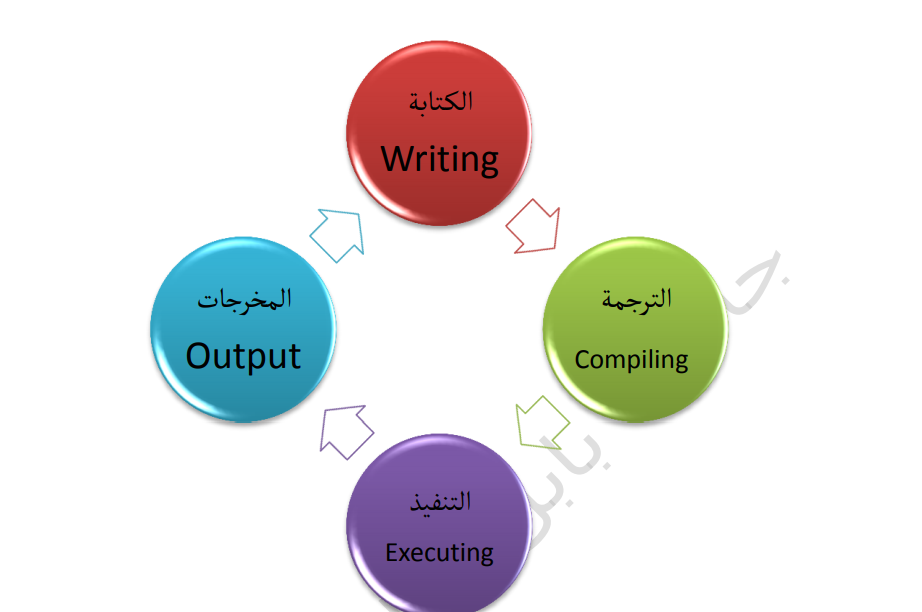 what is the compilation ?
يسمى البرنامج بعد صياغته باحدى لغات البرمجة  بالبرنامج المصدر    
Source  program
ولا يتم تنفيذه مباشرة على الحاسب بل يتم ترجمته  الى برنامج مكتوب بلغة الالة .
الترجمة  :  هى تحويل برنامج المصدر الى برنامج الهدف  بالترجمة  يقوم بها  المترجم  او  Compiler
البرنامج  الهدف
Compiler
البرنامج  المصدر
What is the IDE ?
كما نعلم جميعا أن مجال البرمجة يتمحور بالأساس حول كتابة الأكواد ، و هذا ما يجعل كل المبرمجين حول العالم في حالة بحث مستمر عن بيئات عمل لمساعدتهم في كتابة البرامج الخاصة بهم .
عند هذه النقطة يأتي دور بيئة التطوير المتكاملة IDE  اللذي يقدم العديد من الخدمات المميزة و المتكاملة فيما بينها و اللتي تلعب دورا كبيرا و هاما في سرعة إنشاء التطبيقات و البرامج بالإضافة إلى الكفاءة اللتي تتسم بها
بيئة التطوير المتكاملة أو ما يعبر عنها بالإنجليزية ب Integrated Development Environment و إختصارها IDE ، هي حزمة من البرمجيات التي تقدم تسهيلات شاملة للمبرمجين وتساعدهم في تطوير البرمجيات و التطبيقات .و تتألف هذه البيئة عادة من أداة تحرير نصوص لكتابة الكود البرمجي و مترجم أو مفسر و أدوات لإتمام بناء البرامج ، كما تحتوي عادة على أداة تتبع للبحث عن الأخطاء و المشاكل.
من  اشهر  بيئات  تطوير  برنامج Visual Studio – NetBeans
وسوف نستخدم   CodeBlocks
ملاحظات هامة
Main : هى دالة اساسية تنفذ اى كود فى البرنامج  ولا يوجد اكتر من main
C++ is  a case sensitive.
Cout: امر لطباعة   اى خرج او نتيجة على شاشة الكونسول  وهى اختصار  ل Console
Console :وهى الشاشة السوداء الى يظهر عليها  الناتج 
endl:لنزول  المؤشر الى  سطر  جديد عند تنفيذ   اى كود تالى  end line
cout <<"very good\n" << "hi" ; نفس  الفكرة  تطبع   الجملة التانيه فى سطر جديد 
Cin: console input اختصار 
<< وهى علامة  تستعمل مع اوامر الاخراج  وهى مؤشر  يوضح ان يطبع القيمة  من المغير  الى شاشة   الكونسول 
>> وتعنى  خذ القيمة  من  الكونسول  وضعها فى المتغير  وتانى  غالبا مع  الامر Cin
\t:  تترك مسافة  فى السطر  نفسه بين النصوص
تعريفات هامة لبعض اجزاء  الكود
#Includes <iostream>:#include is known as a preprocessor directive, which is used to load files.< > indicate the start and end of file name to be loaded.. you can use " " quotes too instead of <>. 
In this case, iostream is a file containing code for input/output operations.
You need to include iostream so that the compiler knows about the word cout , cin.
File  is a library.
يمكن كتابة  المنطقة  هذه  هكذا  كما بالسطر التالى 
std::cout and std::cin   مجال  او منطقة بها مجموعة من الكلاسات المتعلقه  بوظيفه معينه داخل المكتبة  والتى  قد تحتتوى  على اكتر من namespace 
Namespace: A namespace is a declarative region that provides a scope to the identifiers (the names of types, functions, variables, etc) inside it. Namespaces are used to organize code into logical groups and to prevent name collisions that can occur especially when your code base includes multiple libraries. 
Std:: scope resolution
Namespace
Consider a situation, when we have two persons with the same name, Zara, in the same class. Whenever we need to differentiate them definitely we would have to use some additional information along with their name, like either the area, if they live in different area or their mother’s or father’s name, etc.
Same situation can arise in your C++ applications. For example, you might be writing some code that has a function called xyz() and there is another library available which is also having same function xyz(). Now the compiler has no way of knowing which version of xyz() function you are referring to within your code.
A namespace is designed to overcome this difficulty and is used as additional information to differentiate similar functions, classes, variables etc. with the same name available in different libraries. Using namespace, you can define the context in which names are defined. In essence, a namespace defines a scope.
Example
In each scope, a name can only represent one entity. So, there cannot be two variables with the same name in the same scope. Using namespaces, we can create two variables or member functions having the same name.
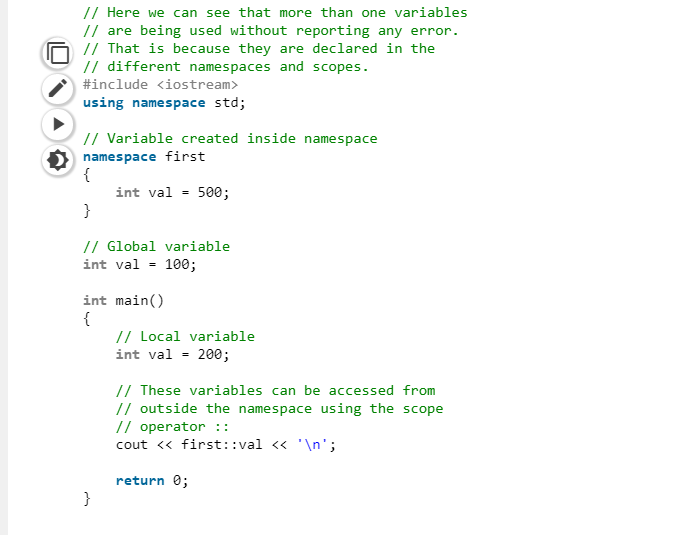 settings>editor>editor settings(press 'choose button')>here u will get font/font style/size....and selecting your preferable size..>ok..
Section 2
Data and variables types
المتغيرات هي عبارة عن حاويات لها حجم معين (كل نوع له حجم) تقوم بتخزين البيانات, تعد من أساسيات البرمجة ولايمكن لبرنامج أن يعمل من دونها, تتكون من عدة انواع لكل نوع حجم مخصص له في الذاكرة, مثل متغيرات من النوع الصحيح int ومتغيرات من النوع النصي  string, char الخ.

تعريف مبسط للمتغيرات : هي أسماء (عناوين) لمواقع في ذاكرة الحاسوب ، يخزن بها رموز أو أعداد.
variables
تسمية المتغيرات قواعد يجب الاهتمام بها , والاخطاء في تسمية المتغيرات ينتج عنها اخطاء برمجية اثناء وقت الترجمة , وهذه القواعد كالتالي :1- يجب ألا يبدأ اسم المتغير برقم , ولكن يمكن أن يحتوي على أرقام .2- يجب ألا يحتوي اسم المتغير على أية رموز , ماعدا الشرطة السفلية ( _ ) او $ .3- يجب ألا يحتوي اسم المتغير على مسافات , ويمكن استبدال المسافة باستخدام الشرطة السفلية مثل Khalid_Ali .4. يجب ألا يكون اسم المتغير هو احدى الكلمات المحجوزةkeywords) لأن هذا سيسبب الارتباك للمترجم اثناء ترجمة البرنامج لهذا منع تسمية المتغيرات بالكلمات المحجوزة , مثلاً لايمكنك تسمية المتغير بالاسم double  لانها احدى الكلمات المحجوزة .5- يجب أن يتكون اسم المتغير من كلمة واحدة فقط , وفي حالة وجود أكثر من كلمتين قم بدمجهما معاً مثل KhalidAli أو الاستعانة بالشرطة السفلية مثل Khalid_Ali .6- اسماء المتغيرات حساسة لحالة الأحرف , يعني أن المتغير Khalid يختلف عن المتغير  khalid ويختلف أيضاً عن khaliD .7- لا يمكنك تسمية متغيرين بنفس الاسم وعند حصول هذا سيعطيك المترجم رسالة خطأ .
Examples
سوف نرى الآن بعض النماذج لاسماء متغيرات بعضها صحيح و بعضها خاطئ :1- my name   خاطئ لأنه يحتوي على مسافة .2- khalid    صحيح .3- 1st_number  خاطئ لأنه بدأ برقم .4-  first_number     صحيح .5- my&name   خاطئ لأنه يحتوي على الرمز & .6- new     خاطئ , لأنه احدى الكلمات المحجوزة .7-  x     صحيح .
Data types
Variable declaration/initializationالاعلان عن المتغيرات واعطاء قيمة  ابتدائية لحظة  الانشاء
Int x; declaration
X=10; initialization
Char c; declaration
c=‘v’; initialization
Double m; declaration
m=2.58; initialization
ما هو debugging
The debugger uses that information to help you locate flaws in your code and generally to see how things work.
وهى تعنى  تتبع تنفيذ البرنامج  سطر سطر ومعرفه نتيجة تنفيذ لسطر سطر 

من خلال هذه العملية يمكنك اكتشاف  العيوب او الاخطاء داخل الكود البرمجى الخاص بك معرفه مكان هذا الخطا (غالبا خطا منطقى )وفى اى  سطر من سطور البرمجة  وذلك يختصر الوقت والمجهود  وكذلك يوضح كيفية  سير  عمل الكود نفسه  وعمله
يسمح  لى ان ارى قيم المتغيرات فى اى سطر  من سطور الكود  فى اى وقت
debugger
A debugger is a computer program that allows the programmer to control how a program executes and examine the program state while the program is running. For example, the programmer can use a debugger to execute a program line by line, examining the value of variables along the way. By comparing the actual value of variables to what is expected, or watching the path of execution through the code, the debugger can help immensely in tracking down semantic (logic) errors.
هام  لتفعيل debugging in program
Selecting target: Debug ERROR: You need to specify a debugger program in the debugger's settings. 
(For MinGW compilers, it's 'gdb.exe' (without the quotes)) 
(For MSVC compilers, it's 'cdb.exe' (without the quotes))
you need to specify a debugger program in the debugger's settings.
(For MinGW compilers, it's 'gdb.exe' (without the quotes))
(For MSVC compilers, it's 'cdb.exe' (without the quotes))
هو هنا بيقلك  اختار   ال debugger حسب  نوع المترجم لديك
خطوات تفعيل  واختيار  Debugger